Урок-зачёт по теме: «Природа»,8 класс
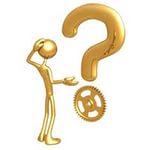 Выполнила:
учитель географии
средней школы при ФКУ ИК-16
Гурьянова Елена Викторовна
«Не то, что мните вы, природа:
Не слепок, не бездушный лик-
В ней есть душа, в ней есть свобода,
В ней есть любовь, в ней есть язык…»

Вопрос:
 О чем эти строки? Согласны ли вы с позицией автора?  Аргументируйте свой ответ.
Задание №1
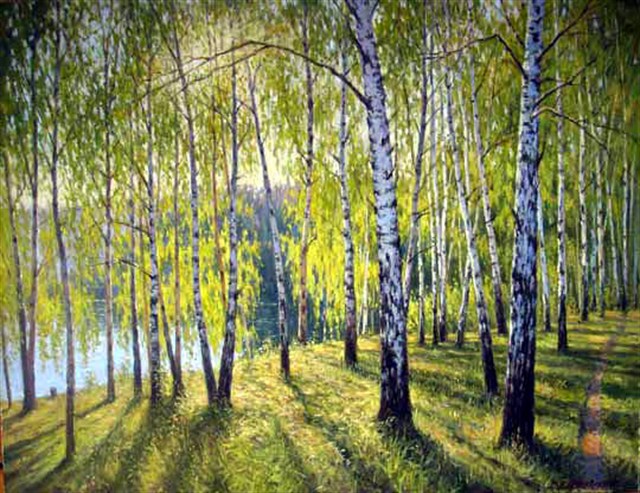 Задание №2 Выберите верный ответ:
1.На территории России преобладают:
А) низкие горы;
Б) высокие и средневысокие горы;
В) равнины;
Г) нагорья.
2. Самые древние породы выходят на поверхность в районах распространения:
А) щитов;
Б) плит;
В) впадин;
3.  Горные районы России находятся:
А) в северной части;
Б) на юге Сибири и на востоке;
В) в европейской части;
Г) на севере Сибири.
Задание №3
Используя шкалу высот на физической карте России, определите характерные высоты Восточно-Европейской и Западно-Сибирской  равнин. Какая из них ниже?
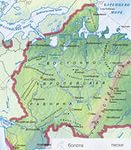 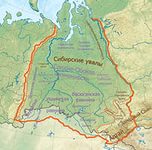 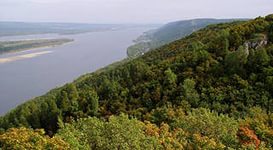 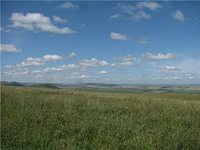 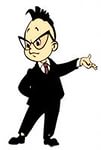 Задание №4
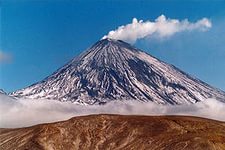 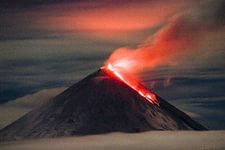 В России находится много вулканов, один из них описал землепроходец  В. Атласов: «А от устья идти вверх по Камчатке-реке недалеко. Есть гора, подобная хлебному скирду, велика гораздо и высока, а другая близ нее - подобна  сенному  стогу и высока гораздо: из нее днем  дым, а ночью искры зарево». Как название этому вулкану? Где находится? Чем обусловлено извержение вулкана.
Задание №5
Что изображено на рисунках  под буквами «а» и «б»?
А)
Б)
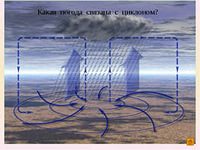 Задание №6
По стихотворным строчкам А.С. Пушкина определите, о каком атмосферном процессе идет речь:
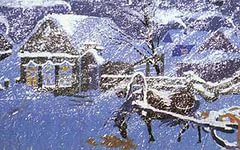 А) Вечор, ты помнишь, вьюга злилась, 
На мутном небе мгла носилась…
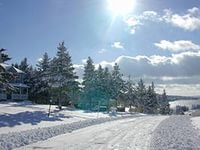 Б) Мороз и солнце день чудесный!
Еще ты дремлешь друг прелестный…
В) Буря мглою небо кроет,
Вихри снежные крутя,
То, как зверь, она завоет,
То заплачет, как дитя…
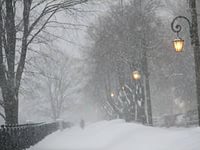 Задание №7
Какой из перечисленных городов, показанных на карте, находится в зонедействия антициклона?1) Архангельск 2) Салехард 3) Ростов-на-Дону 4) Нижний Новгород
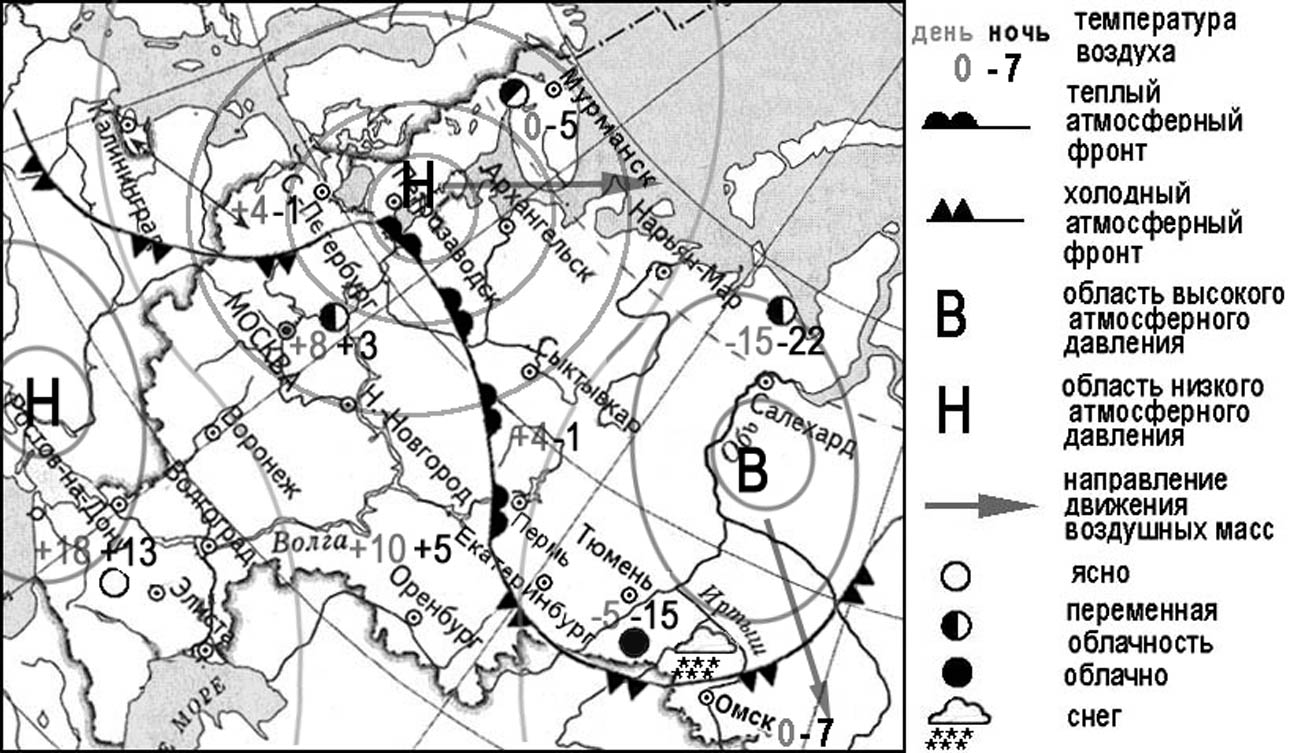 Задание № 8
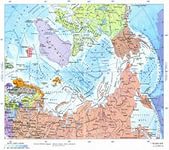 Чем отличаются моря от океанов? Перечислите моря, омывающие  северное побережье России.
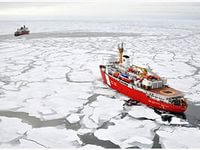 Задание №9
Установите
соответствие:
А) Годовой сток

 Б) Расход воды.

В) Падение реки.

Г) Уклон реки.
1.Количество воды, проходящее через поперечное сечение русла за единицу времени .
2.Количество воды, которое протекает за год.
3.Количество воды, которое 
протекает за год.
4.Превышение истока над устьем, выраженное в метрах
Задание №10
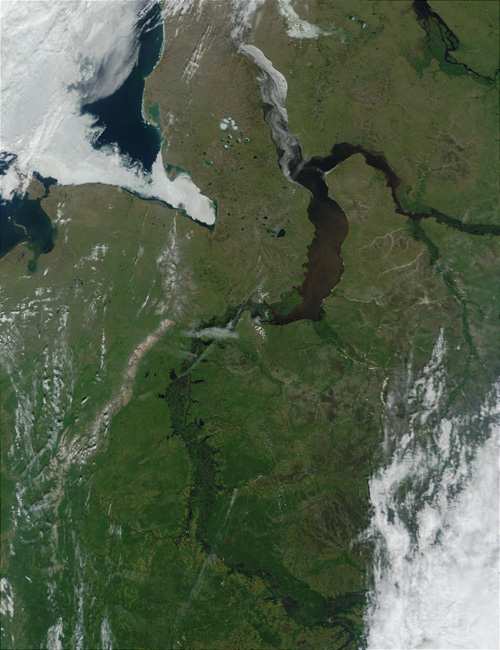 Определите по описанию реку:
« Относится к бассейну Северного Ледовитого океана, берет начало в горах Алтая. Речной бассейн реки вместе с притоками являются крупнейшими на территории России».
Задание №11
Верно ли утверждение: Некоторые реки Кавказа и Алтая- реки с ледниковым типом питания.А. ДаБ. Нет Аргументируйте свой ответ.
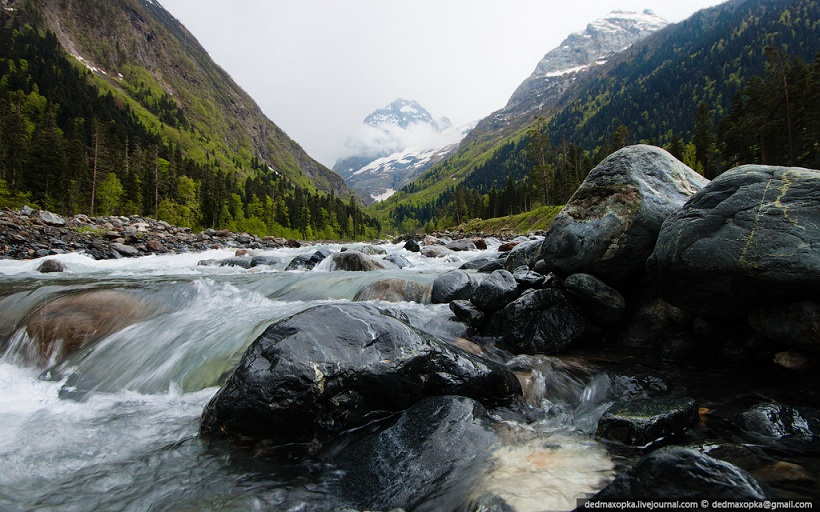 Задание №12
Установите соответствие между озером и реками, впадающими в него.
Задание №13
Завершите схему «Условия почвообразования», впишите недостающие элементы.
?
Растения
Время
ПОЧВЫ
?
Материнская порода
?
Задание №14
Выберите верный ответ. Выбранный ответ аргументируйте.
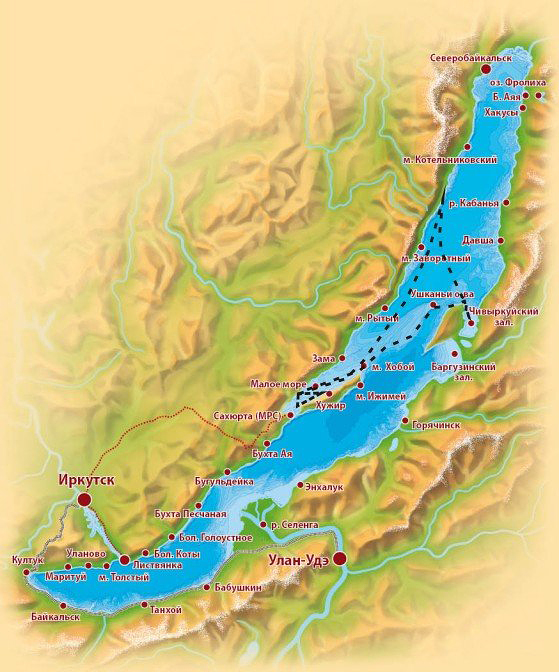 Самые глубокие озера имеют происхождение:
А) тектоническое; 
Б)  карстовое;
В) моренное.
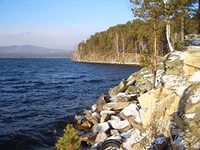 Задание №15
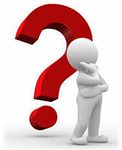 Определите типы почв.
А)	                   Б)
Задание №16
Определите природные зоны и укажите соответствующие для них типы почв.
1)		                     2)	                                         3)
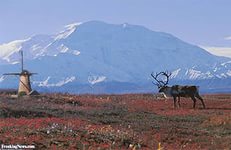 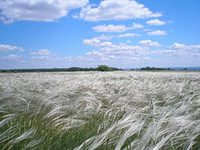 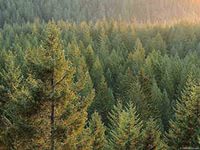 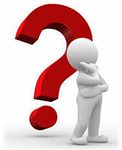 Задание №17
Продолжите предложение:Система мер по борьбе с эрозией почв  включает в себя: 1)…..2)…..3)…..4)….. 5)…..
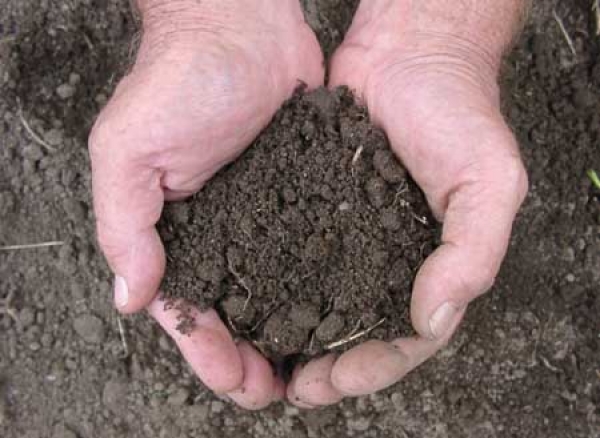 Подведение итогов
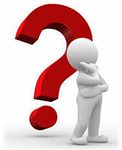 50-55- оценка «5»;
40-49- оценка «4»;
30-39-оценка «3»;
менее 30- оценка «2».